Women, Music, CultureChapter 7
Romantic Era Performer/Composers: 
Walking the Public/Private Line
Social Class and Musical Expectations
The Salon and the Stage
Fanny Mendelssohn Hensel (1805-1847)
According to many secondary sources, Hensel was subservient to her famous musical brother, and happily promoted his career rather than her own.  In truth, she was a prolific composer who longed to publish her works.
Primary source materials such as Hensel’s diary indicate that she agonized over whether or not to publish
Letters from Hensel’s father provide evidence that he strongly discouraged her from performing in public and from publishing
Despite cultural restrictions, Hensel wrote over 400 works
With the encouragement of her mother and her husband, Hensel eventually sought publication
She died at age 41, within a year of her decision to publish
Felix Mendelssohn published some of his sister’s work after her death, including her Opus 11 Piano Trio
Much of Hensel’s work remains unpublished, and she still stands in the historical shadow of her brother
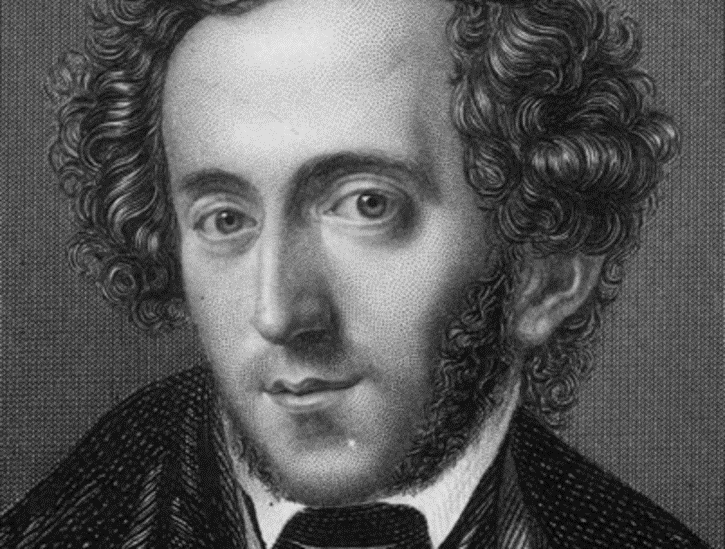 Chamber Music: music for performance by a small group, usually with one performer per part; originally for small audiences
Chamber music fit well with societal expectations for women
Gender Boundaries: Chamber versus Large-Scale Works
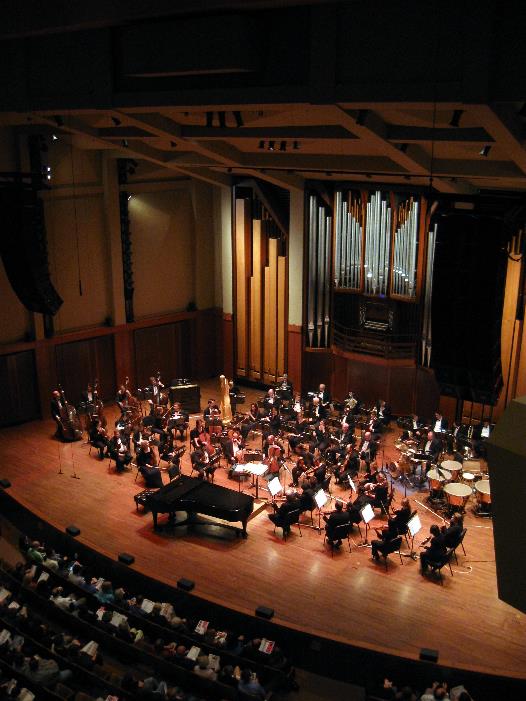 Large-scale works: genres that require large numbers of performers; also refers to genres that are of significant length
Large-scale works were performed in public spaces, and required significant knowledge of music theory, often inaccessible to women unless they were members of musical families
Gender Boundaries: Absolute and Programmatic Music
Absolute Music: music that does not seek to suggest a story or scene, but is concerned with formal construction. Often associated with the “male sphere”
Hensel’s Piano Trio in D Minor, Op. 11 fits this category
Program music: instrumental work that tells a story or suggests a non-musical idea. 
Hensel’s Das Jahr “The Year” is a programmatic set of piano works that musically depicts the months of the year
Hensel’s brother was initially condemned for publishing the “feminine” piano character pieces Songs without Words
Clara Wieck Schumann (1819-1896)Composer and Virtuoso PerformerSubject  of Conflicting Narratives
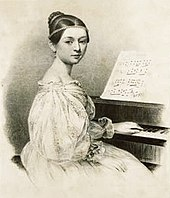 Clara Schumann AS A Composer
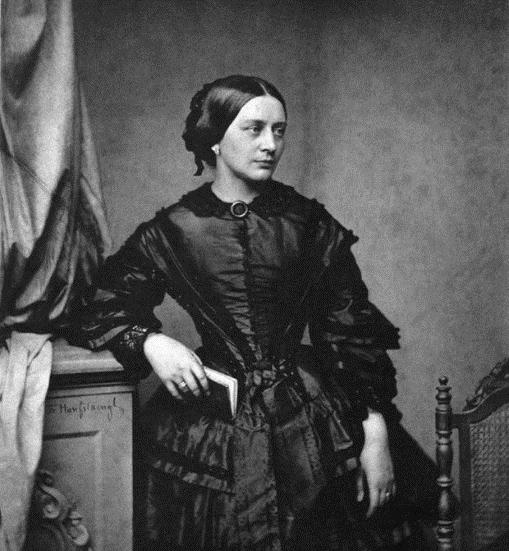 Clara was also a composer, and has at times been more recognized for her compositions than for her performance career. This is in spite of her own tendency to negate her role as a composer. 
Musicology has traditionally honored composers rather than performers, often to the detriment of women who achieved great fame as performers.